DD/MM/YYYY
Title of presentation:
Name of author:
Affiliation:
Geotechnical area:
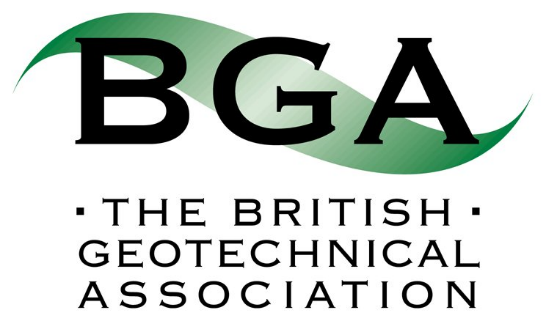 The Contribution of Author
Text 1
Text 2
Text 3
The Problem
Text 1
Text 2
Text 3
Figure 2 –
The Solution
Text 1
Text 2
Text 3
Figure 3 –
References:
Figure 1 -